Conjunctions in daily use
[Speaker Notes: Notes for Teacher - < Information for further reference or explanation >
Suggestions: <Ideas/ Images/ Animations / Others – To make better representation of the content >
Source of Multimedia used in this slide -  <Please provide source URL where we find the image and the license agreement>]
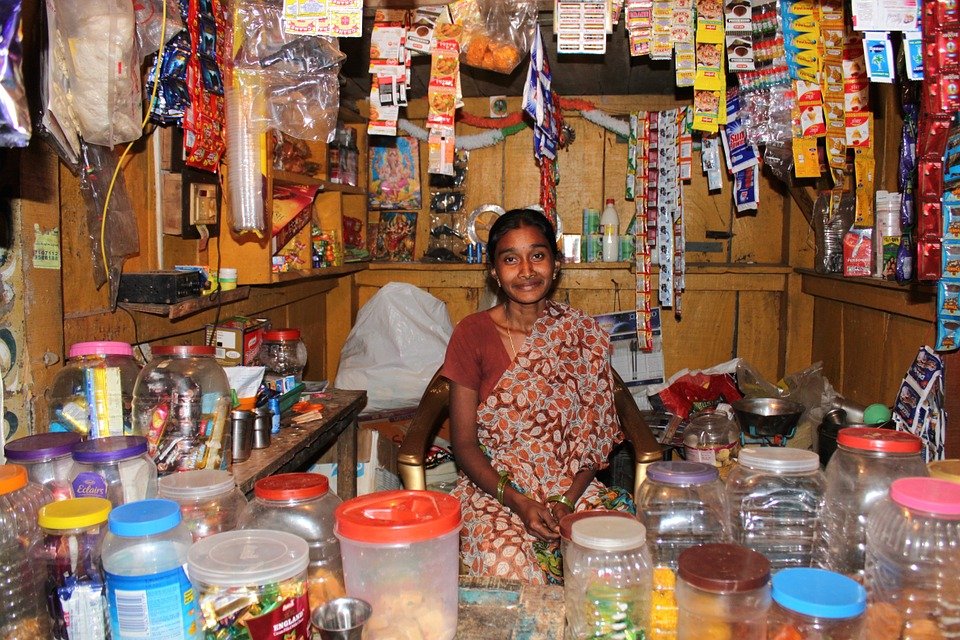 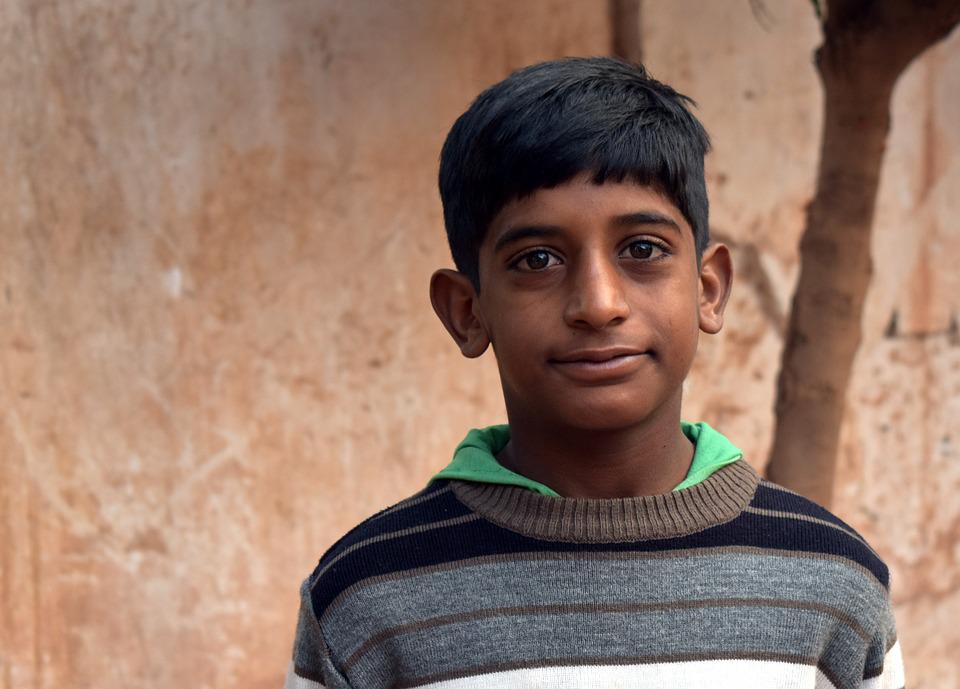 Conjunctions
Boy: I want one kg of rice and  a small packet of cumin seeds.
Shopkeeper: What do you want?
[Speaker Notes: Notes for Teacher - < Information for further reference or explanation >
The teacher could begin with a reminder to the students about the ‘IA_At the junction’ to tell them how funny and meaningless our conversations would be without Conjunctions.  Now, he/she could proceed to highlight the fact that conjunctions are used in all  conversations without any conscious effort.  An example could be given:
Teacher:  Mohan, did you have breakfast this morning or did you skip it? 
Mohan: My mother insists on having a good breakfast as it is the most important meal of the day.  I had idli and sambar today ma’am.
The teacher could now encourage students (calling out a mix of active and passive ones) to come up with questions and answers in different situations and notice the use of conjunctions.

Suggestions: <Ideas/ Images/ Animations / Others – To make better representation of the content >
Source of Multimedia used in this slide -  <Please provide source URL where we find the image and the license agreement> 

Grocery - https://pixabay.com/photos/india-vendor-shop-market-street-1006222/
Boy - https://pixabay.com/photos/people-portrait-a-village-boy-child-3125603/]
What happened to you?
Conjunctions
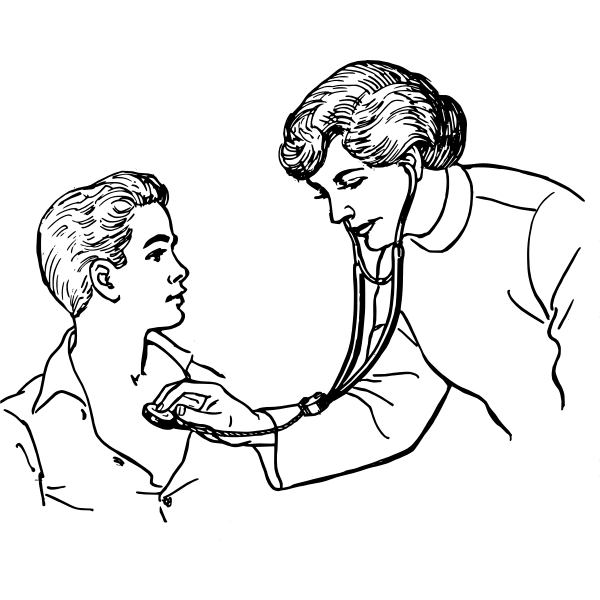 I have a stomach ache so I am unable to sleep.
[Speaker Notes: Notes for Teacher - < Information for further reference or explanation >
Suggestions: <Ideas/ Images/ Animations / Others – To make better representation of the content >
Source of Multimedia used in this slide -  <Please provide source URL where we find the image and the license agreement> 
Doctor - https://freesvg.org/doctor-examining-a-patient-illustration]
Conductor: You have to pay     12; can you give me the exact fare?
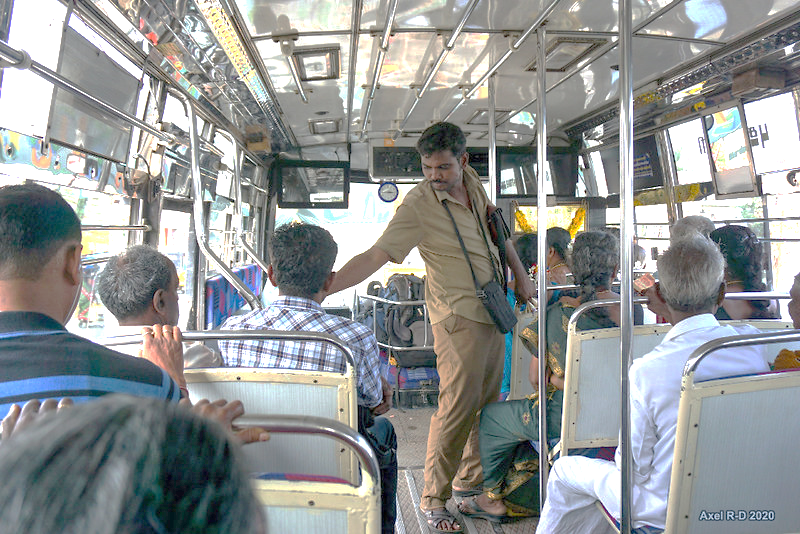 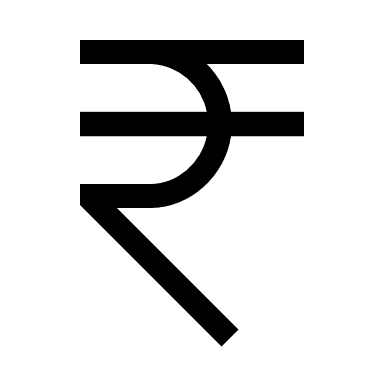 Conjunctions
Passenger: I can give you    20 because I have no change.
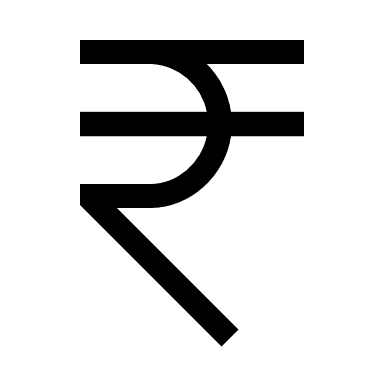 [Speaker Notes: Notes for Teacher - < Information for further reference or explanation >

The teacher could use similar situations and encourage maximum participation. The students could be asked to identify the conjunctions as a reinforcement. The class could be concluded with an emphasis on the use of conjunctions in our daily conversations.
Suggestions: <Ideas/ Images/ Animations / Others – To make better representation of the content >
Source of Multimedia used in this slide -  <Please provide source URL where we find the image and the license agreement> 
Conductor bus - https://www.flickr.com/photos/axelrd/50004678203 (by Axel Drainville)]
MM Index
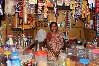 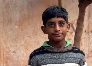 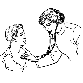 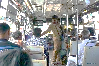 [Speaker Notes: Notes for Teacher - < Information for further reference or explanation >
Suggestions: <Ideas/ Images/ Animations / Others – To make better representation of the content >
Source of Multimedia used in this slide -  <Please provide source URL where we find the image and the license agreement>]